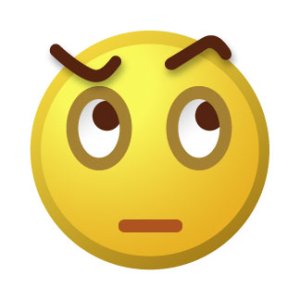 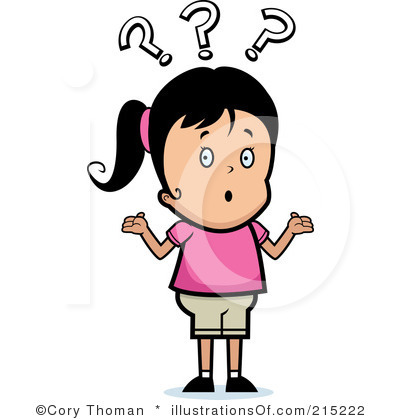 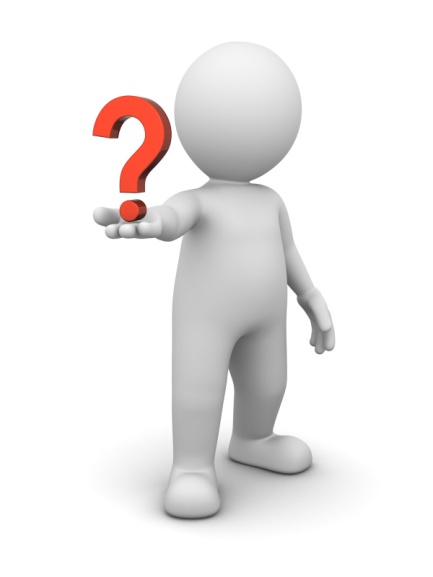 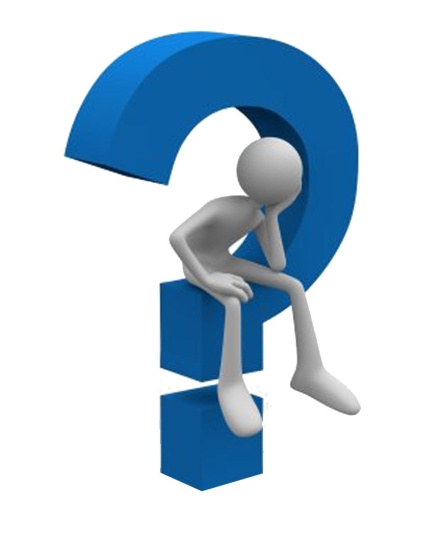 Who is Allah?
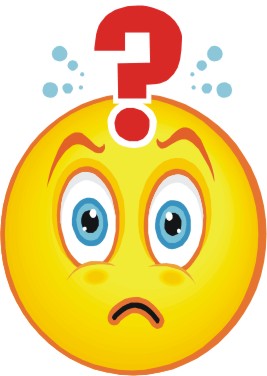 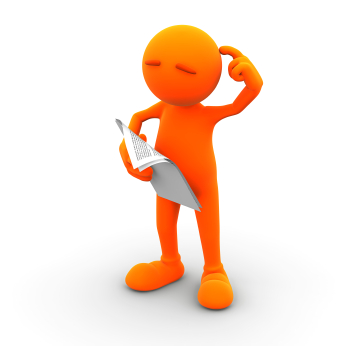 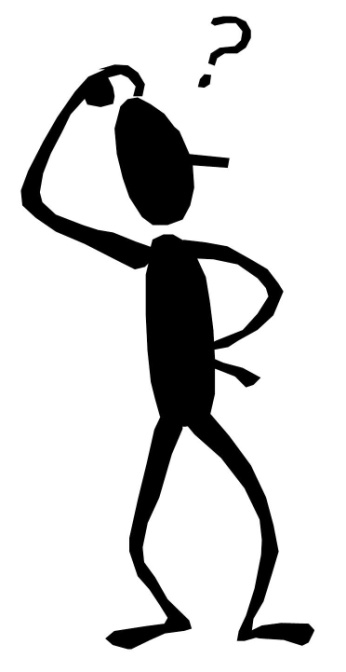 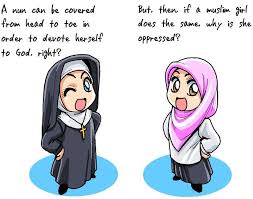 [Speaker Notes: Now tell me who is allah?]
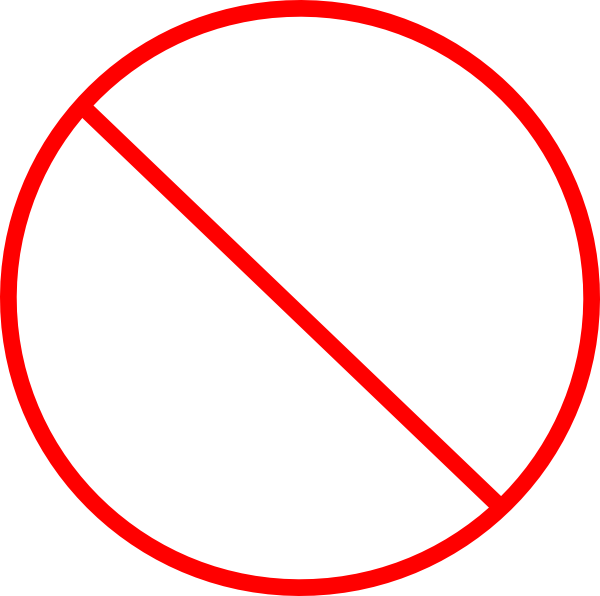 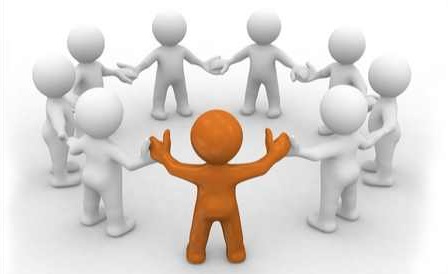 No Partners 
No helpers 
He doesn’t need anyone 
No Mum or Dad 
No children or wife
Not a girl or a boy
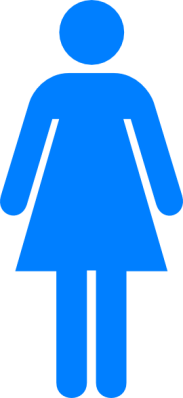 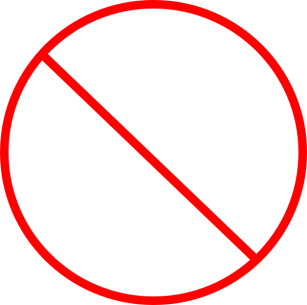 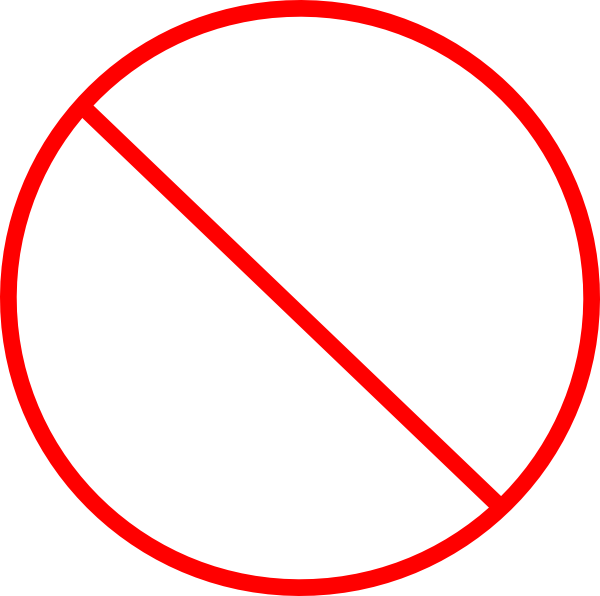 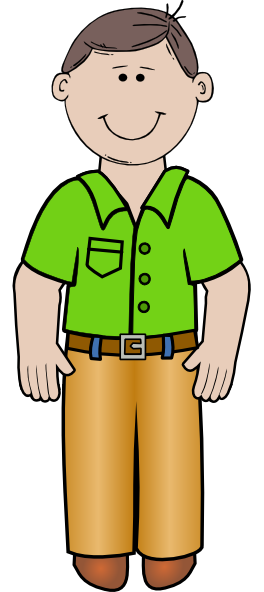 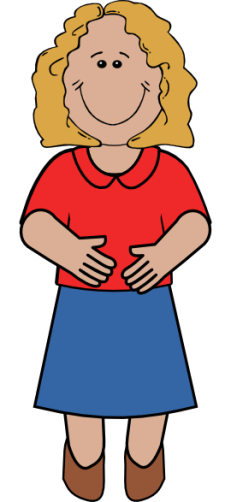 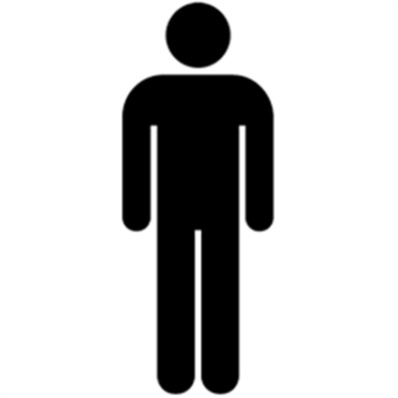 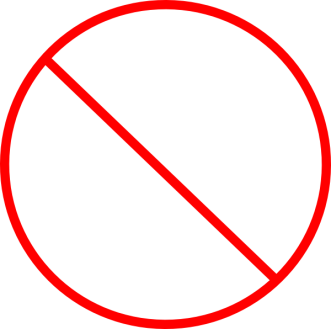 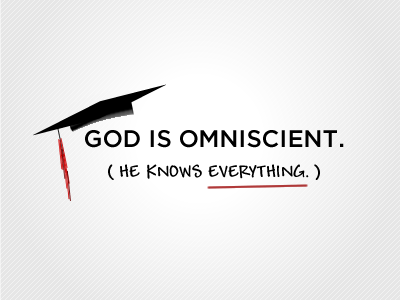 [Speaker Notes: We say He because in Arabic there is no other word to describe Allah, but that doesn’t mean Allah is a man. Allah is nothing like us, He is special, and no body is like Allah. He knows everything! And He sees everything, he is know what we are doing right now, and he also knows what we are thinking all the time.]
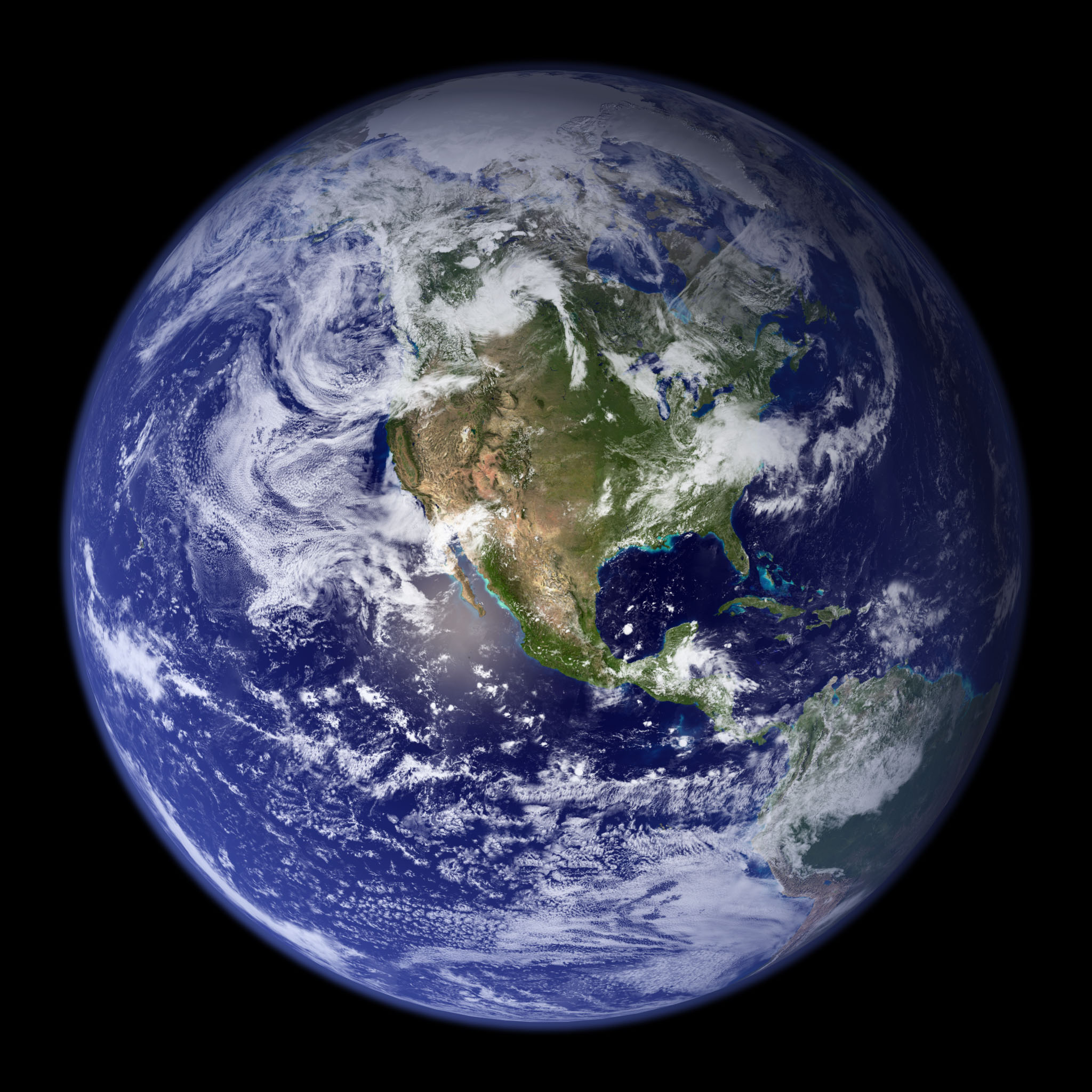 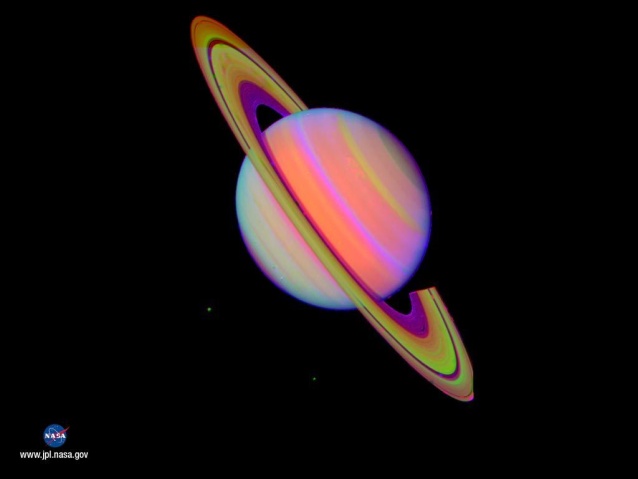 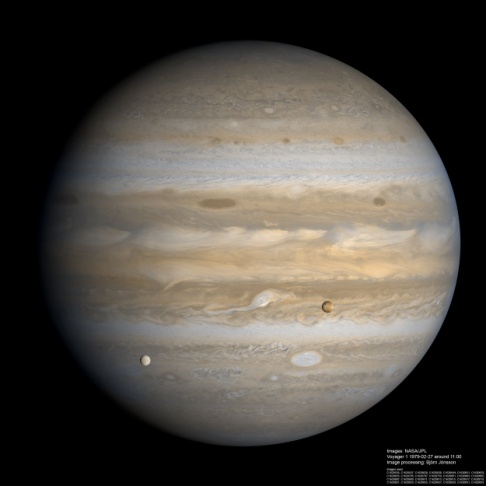 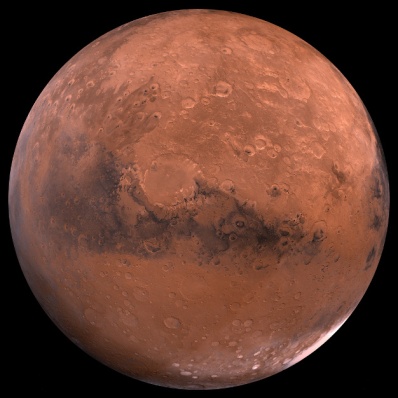 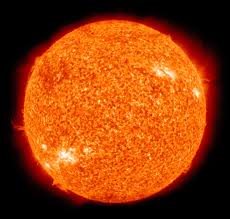 [Speaker Notes: Allah Has created everything! The earth and the planets.]
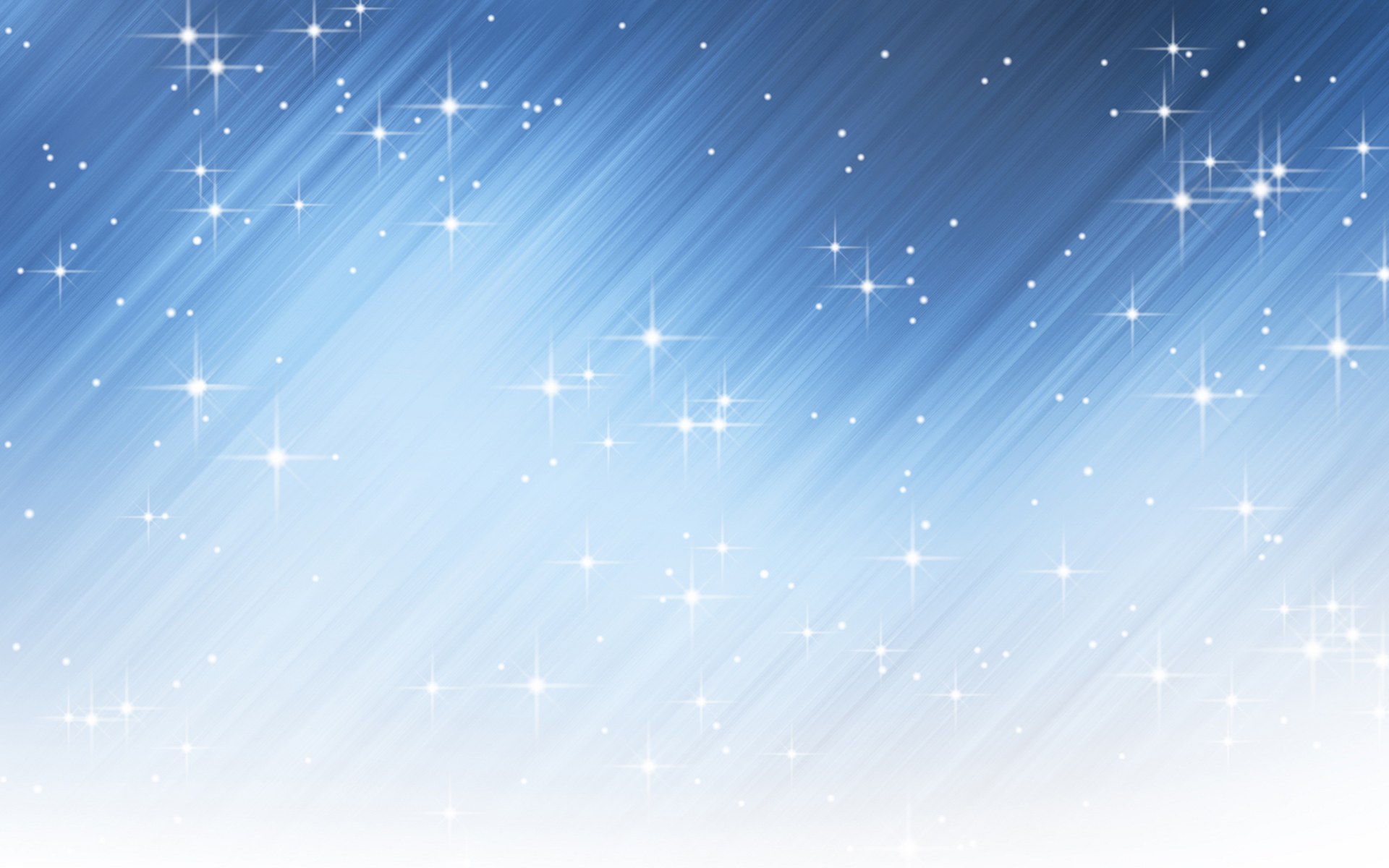 HE IS OUR GOD
[Speaker Notes: He is our God because He has created us and everything else. He has given us sooooo much.]
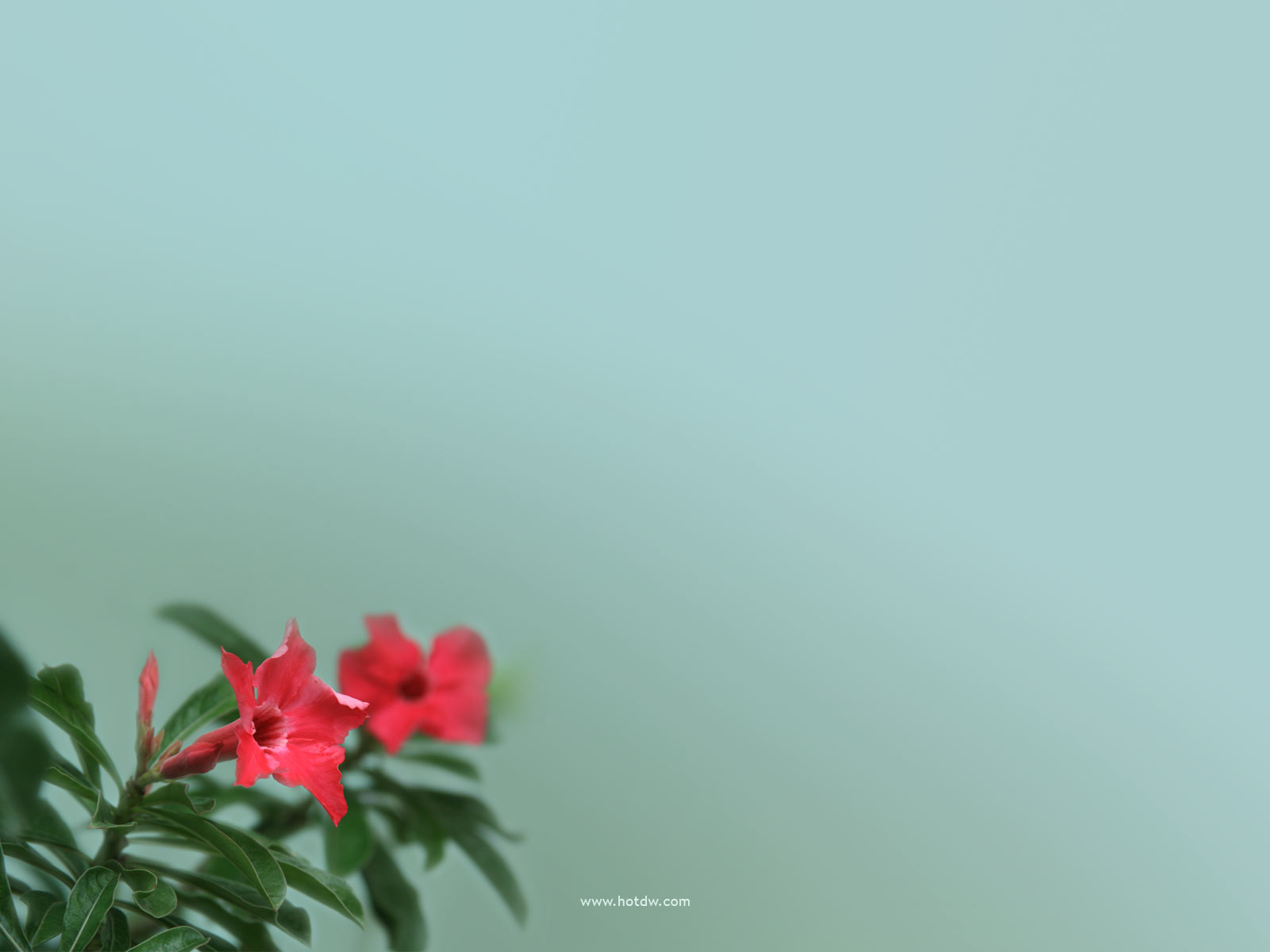 AllahSub-hana-wata-aala
[Speaker Notes: We say this after we say Allah’s name because He is the most great and he deserves our praise.]